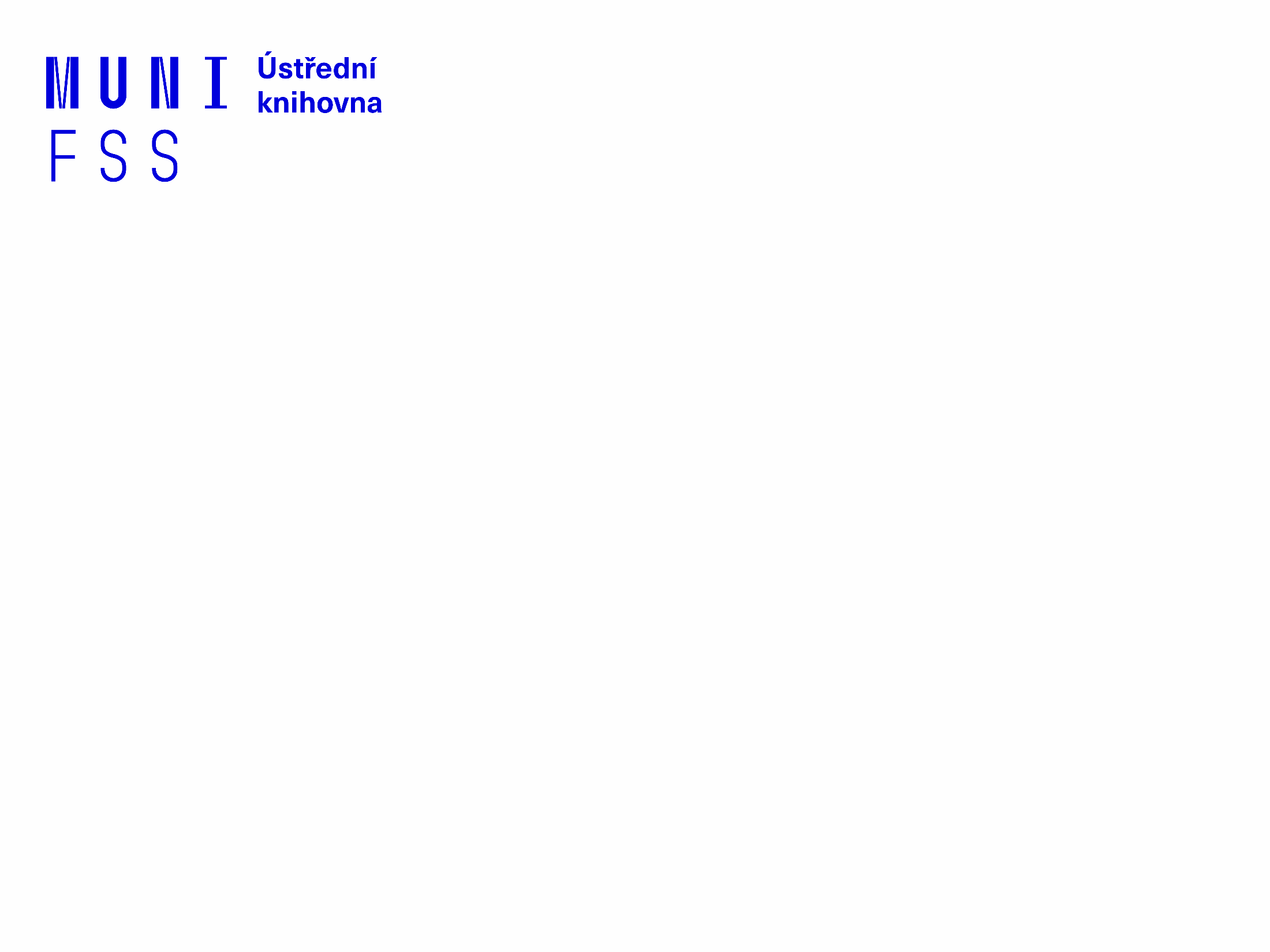 Základy práce s informačními zdroji pro bc. studenty  PSYb2780
Mgr. Dana Mazancová, DiS.
Brno, 15. dubna 2021
Osnova kurzu
Úvodní lekce - samostudium
práce s informacemi - informační a post-informační společnost, informační gramotnost
psaní odborných (závěrečných) prací
informační zdroje - typy, licencované zdroje, kde hledat?
Seminář 1 - praktická práce s elektronickými informačními zdroji
samostudium – opakování a případné upřesnění látky
základy vyhledávacích technik
tvorba rešeršního dotazu
praktické vyhledávání v oborových databázích
Přednáška citace, citování, plagiátorství
základní terminologie, citační styl APA
základy citování jednotlivých druhů dokumentů
citační software, zvláštnosti citování
 Seminář 2 - praktická práce s elektronickými informačními zdroji
nadstavbové nástroje 
databáze elektronických knih, e-knihy
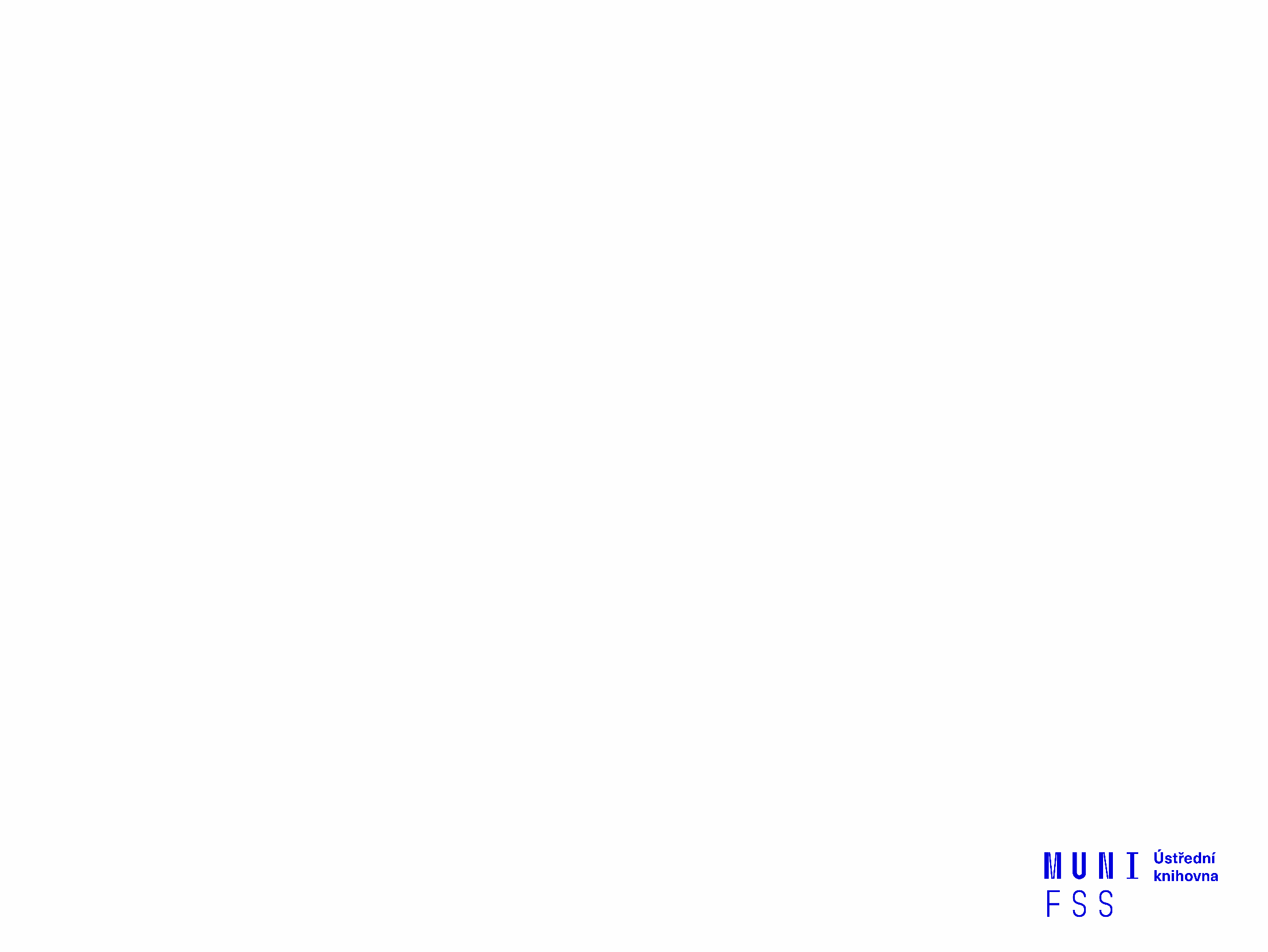 Na co se dnes zaměříme?
Úkol: kontrola, společné chyby, diskuse
Citační a abstraktové databáze: 
Web of Science
Scopus
EBSCO Discovery Service
E-knihy
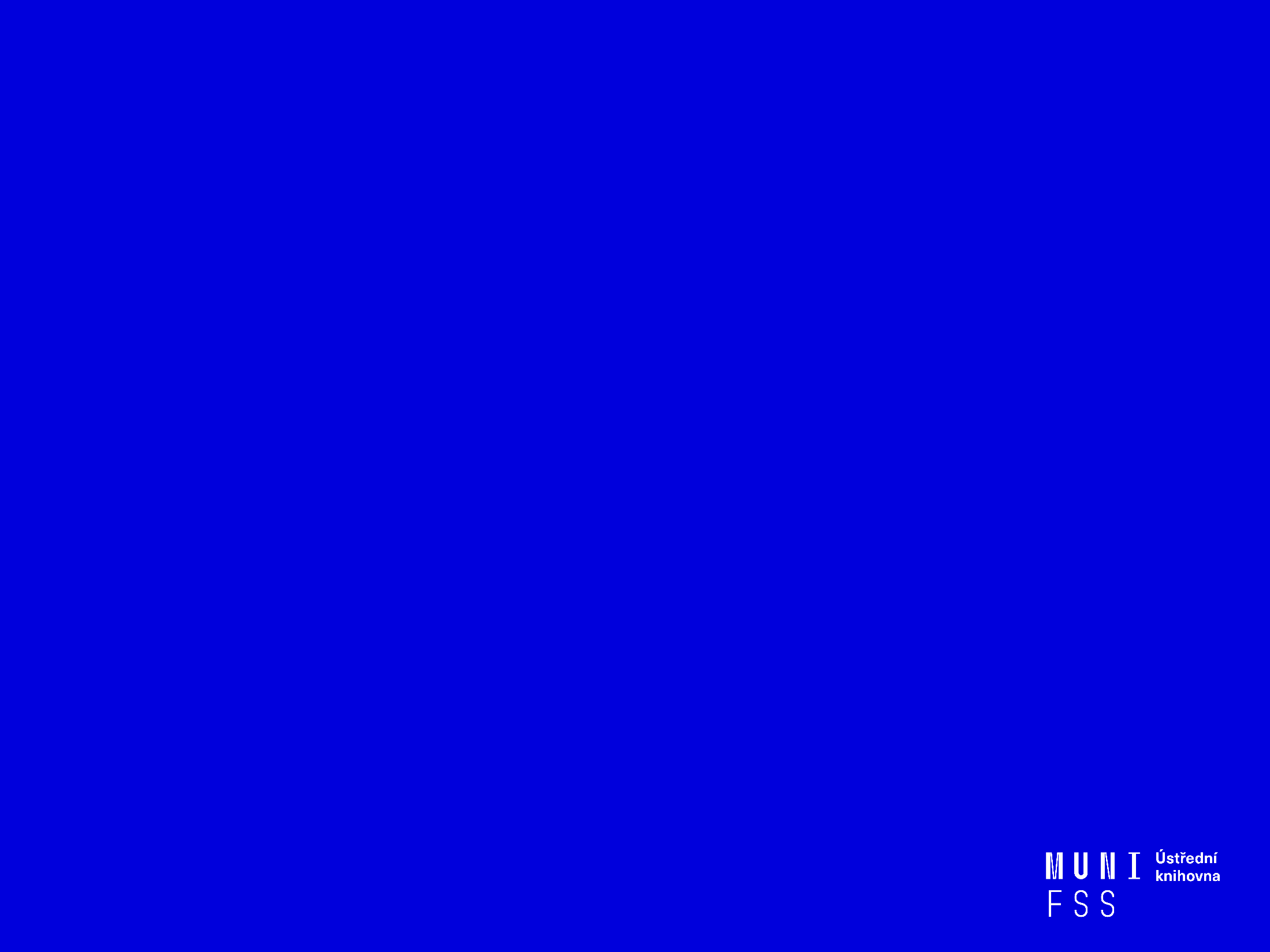 Diskuse k 1. úkolu
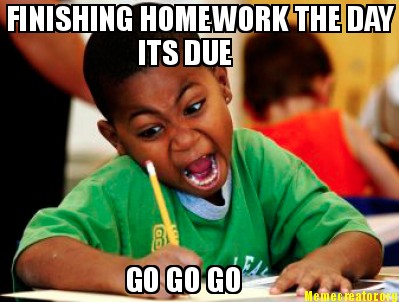 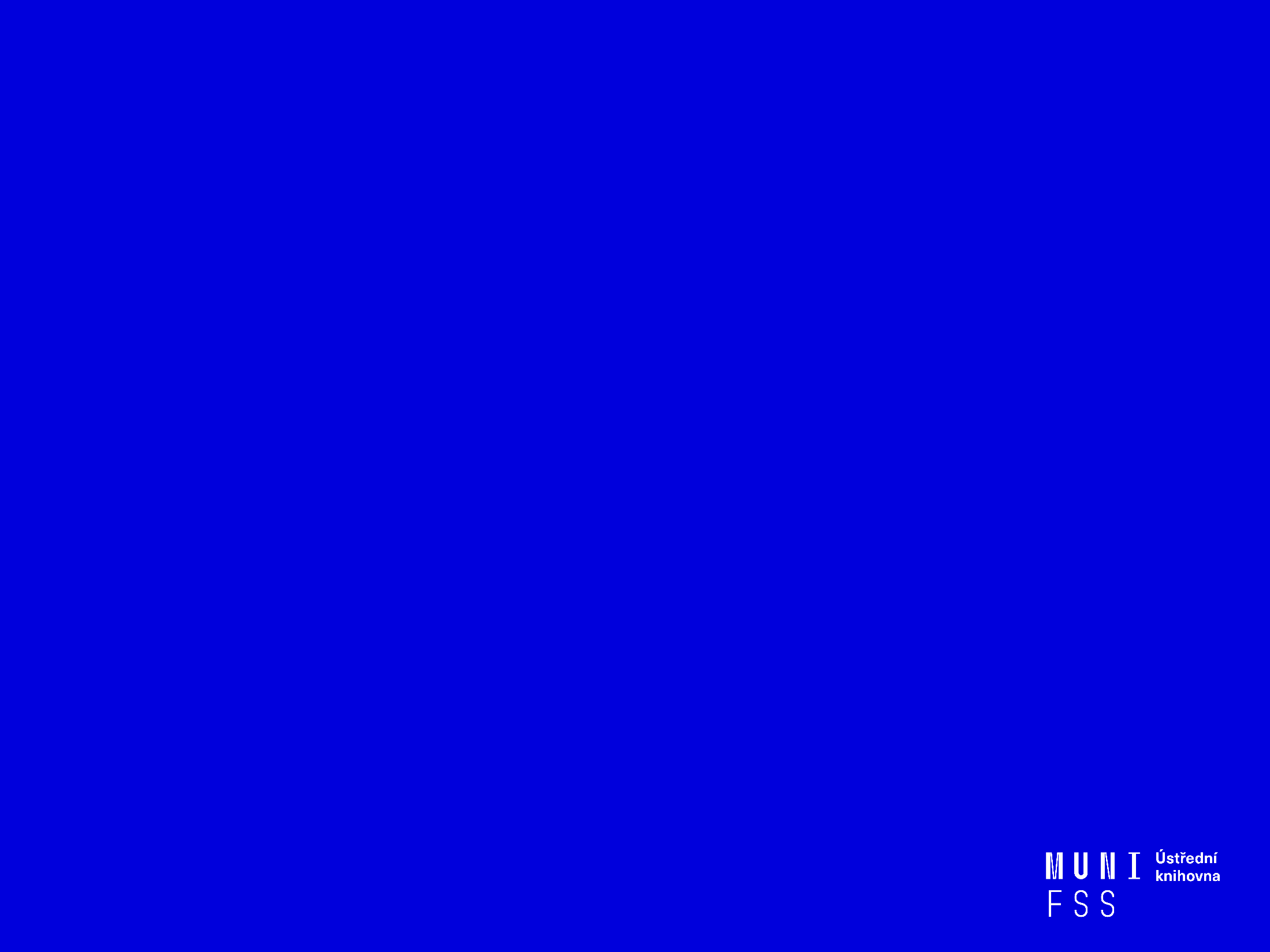 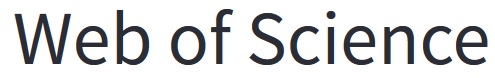 vs.
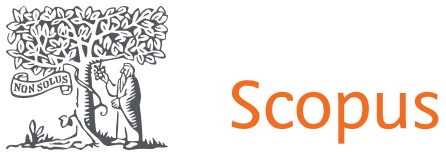 Producenti databází

Web of Science → ISI → Thomson Reuters → Clarivate Analytics

Scopus → Elsevier
Web of Science (WoS)

Citační a abstraktová db, producent Clarivate Analytics (dříve Thomson Reuters, předtím ISI) 
76+ miliónu záznamů, více jak 1 miliarda citovaných referencí
Pravidelně aktualizované bibliografické údaje o článcích z více jak 21.000 předních světových odborných časopisů ze všech oblastí vědy
Restrospektiva více jak 60 let (u některých rejstříků jsou k dispozici data od r. 1945)
WoS

Citační rejstříky:
Science Citation Index Expanded - 1945 - současnost
Social Sciences Citation Index - 1977 -současnost 
Arts & Humanities Citation Index - 1977- současnost
Conference Proceedings Citation Index - Science - 1990 - současnost
Conference Proceedings Citation Index- Social Science & Humanities - 1990 - současnost
Emerging Sources Citation Index (ESCI) - 2015 – současnost
Book Citation Index– Science (BKCI-S) - 2008 - současnost
Book Citation Index– Social Sciences & Humanities (BKCI-SSH) - 2008 - současnost
Journal Citation Reports (JCR)

Součást WoS
Měření kvality excerpovaných časopisů pomocí tzv. impact faktoru
Impact faktor = míra frekvence citací průměrného článku daného časopisu za dané časové období 
IF lze využít jako základ pro odhad prestiže odborných časopisů
Výpočet IF
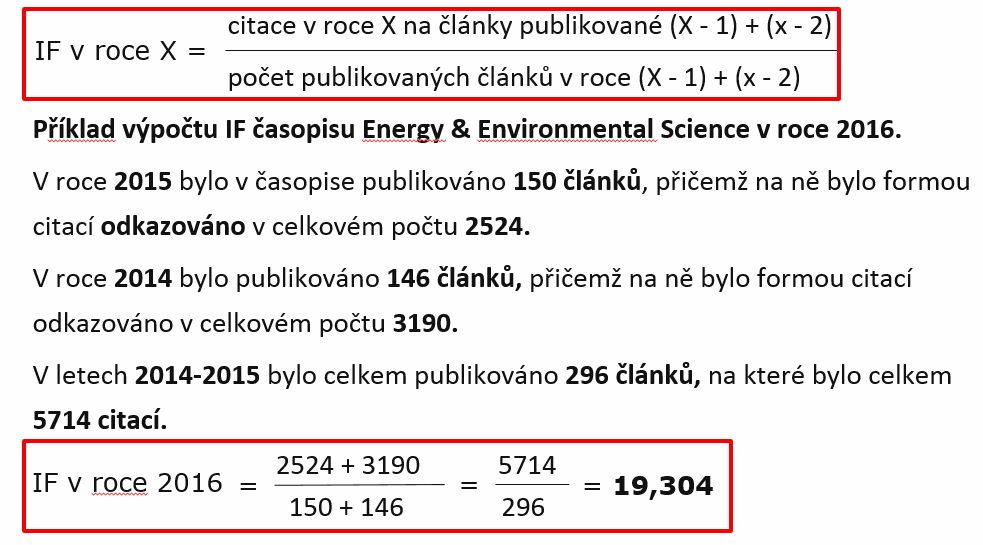  Výpočet IF zde vkládám pro zajímavost, není třeba jej běžně vypočítávat, lze jej zjistit v JCR
Web of Science

Krátký tutoriál v češtině
Scopus

citační a abstraktová databáze, producent Elsevier
Téměř 60 milionů záznamů
24.000 recenzovaných vědeckých časopisů ze všech vědních oblastí, odborné knihy a jejich části
zaměření na Evropu (včetně vybraných časopisů z České republiky) 
Plné pokrytí dat garantuje od r. 1996
Každoročně jsou přidány zhruba 3 miliony záznamů
Indikátory SJR, SNIP

Metrika pro měření "prestiže" časopisů:
SJR (SCImago Journal Rank) - hodnota indikátoru pro daný časopis (do hodnoty se promítá vědecký obor, kvalita a renomé časop.)

SNIP (Source-Normalized Impact per Paper) - měří kontextuální citační dopad na základě celkového počtu citací v jednotlivých věd. obor.)
H-index

Pro výpočet používá h-index (highly cited index - index vysoké citovanosti)
2006- vyvinut prof. Hirschem z Kalifornské univerzity v San Diegu
Výpočet dopadu a kvantity vědecké výkonnosti jednotlivých badatelů
Výpočet - vědec má index h, pokud h-počet jeho publikací získaly každá alespoň h-počet citací, zatímco ostatní práce mají každá méně než h citací
Scopus

Uživatelské příručky
Impact factor x h-index

 Impact factor se zakládá na evaluaci časopisů, h-index je založen na celkové práci konkrétního výzkumníka a nepřihlíží k vlivu vnějších faktorů (např. redakční strategie)
Shrnutí
Web of Knowledge
Clarivate Analytics
"Delší" historie, z počátku hlavně anglo-americká produkce
Journal Citation Reports, Impact factor

Scopus
Elsevier
Od počátku zaměření na Evropu (i časopisy z ČR)
Jiné metriky - h index, SNIP, SJR
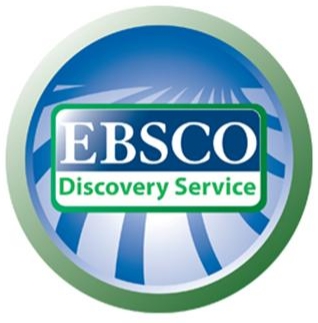 discovery.muni.cz
EBSCO Discovery Service
Na základě jednoho vyhledávacího  dotazu umožňuje prohledávat více zdrojů současně v rámci jednoho rozhraní

 Podpora vzdáleného přístupu

 Producent fa EBSCO
EBSCO Discovery Service
Umožňuje prohledávání:
 Souborného katalogu knihoven MU
 Univerzitních databází
 Databází elektronických knih
 Závěrečných prací MU
 Volně dostupných zdrojů
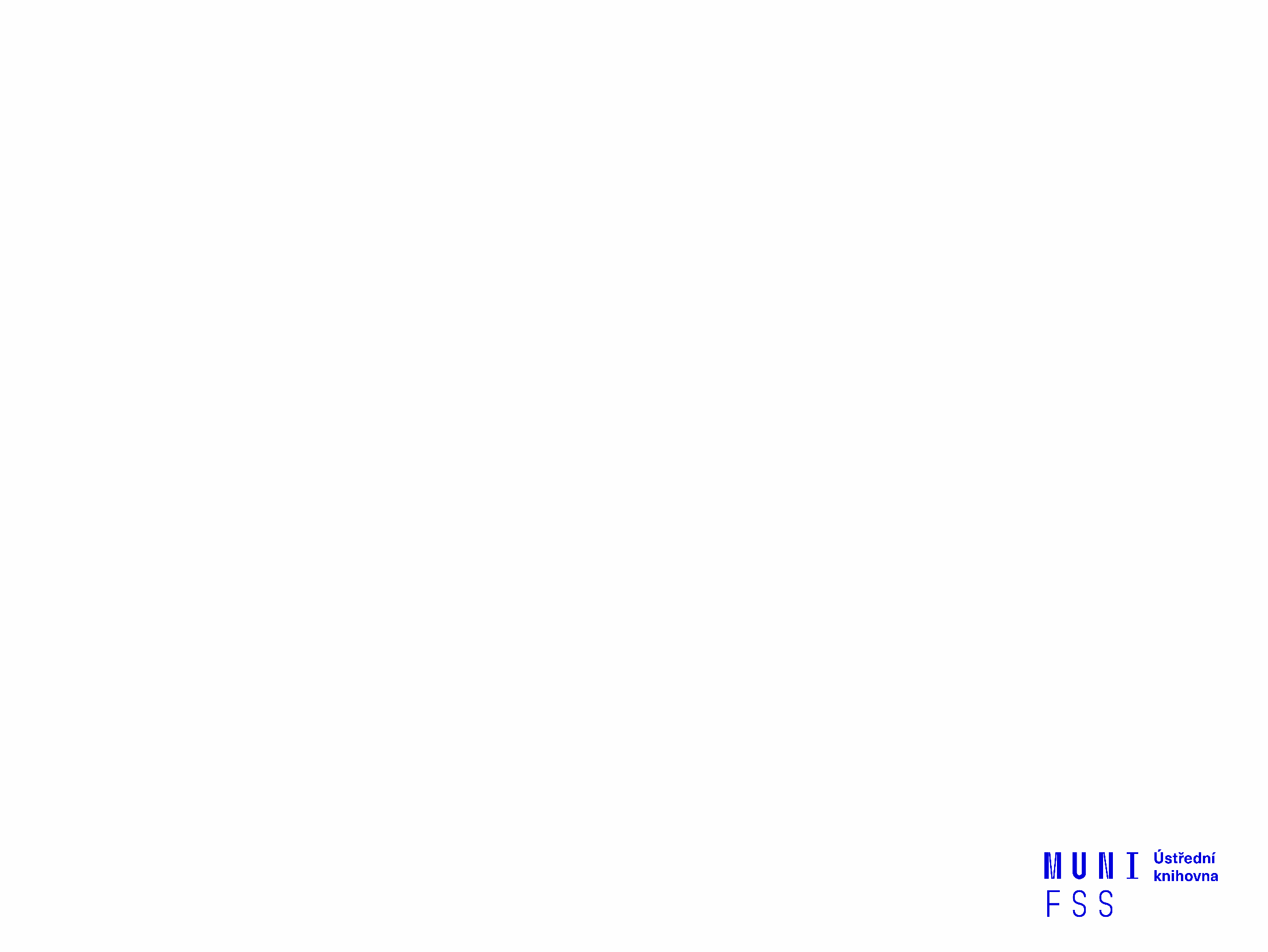 Více informací o EDS
Můžete využít např. tento interaktivní tutoriál
EBSCO Full Text Finder
Pokud v databázi není obsažen plný text  
     dokumentu, tak je prostřednictvím této   
     služby nabídnuto jeho dohledání v jiném 
     zdroji (databázi, katalogu, vyhledávači)
Seznam dostupných časopisů a knih na MU
Umožňuje zjistit, zda má MU přístup k elektronické verzi zadaného časopisu nebo knihy

 Je propojen s technologií A-to-Z Link Resolver (EBSCO Full Text Finder)
Shrnutí

Jednoduché i pokročilé vyhledávání – možnost vztáhnout k jednotlivým vědním oborům
Full Text Finder - linker ke zdroji, kde se nachází plný text dokumentu
Seznam dostupných časopisů a knih na MU
Licencované databáze e-knih
EBSCO eBook Academic Colection
Multioborová kolekce e-books pro MU na rok 2021
Více než 180.000 e-knih
Ukládání do složky (pro trvalé uložení je zapotřebí si založit účet v db EBSCO)
Offline čtení přes Adobe Digital Editions
Sdílení s dalšími uživateli
Import do Citace.com a EndNote Web
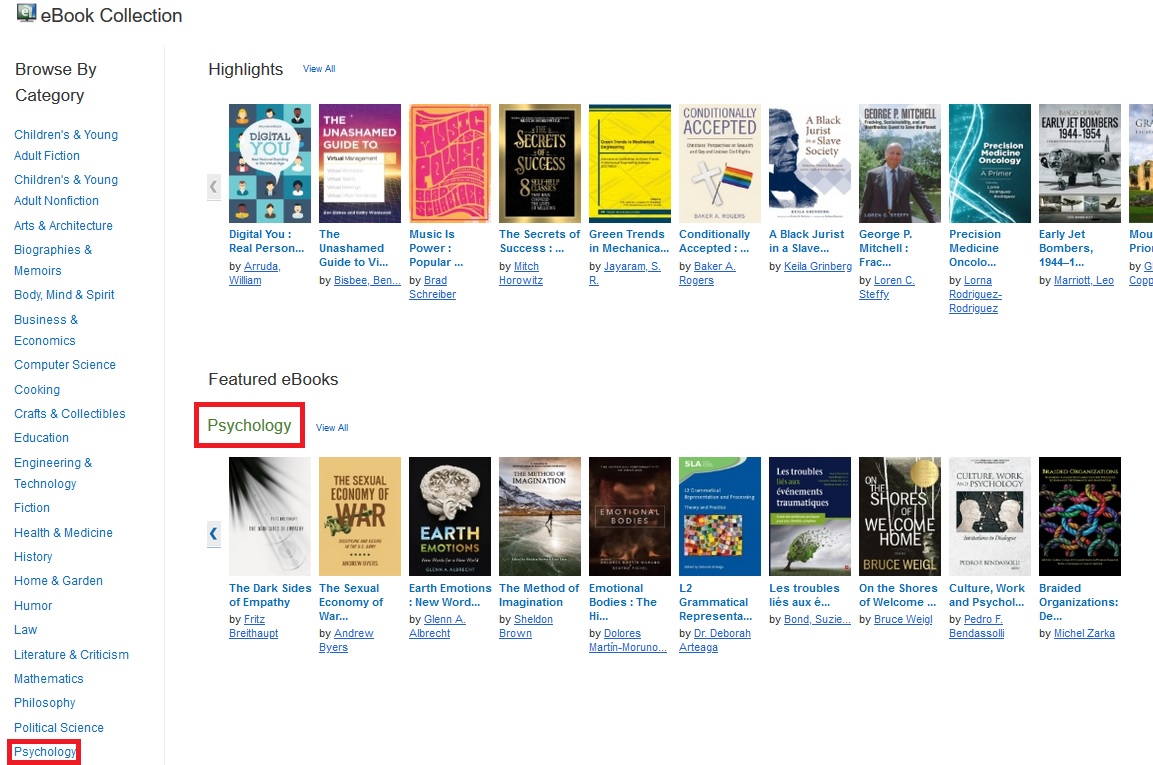 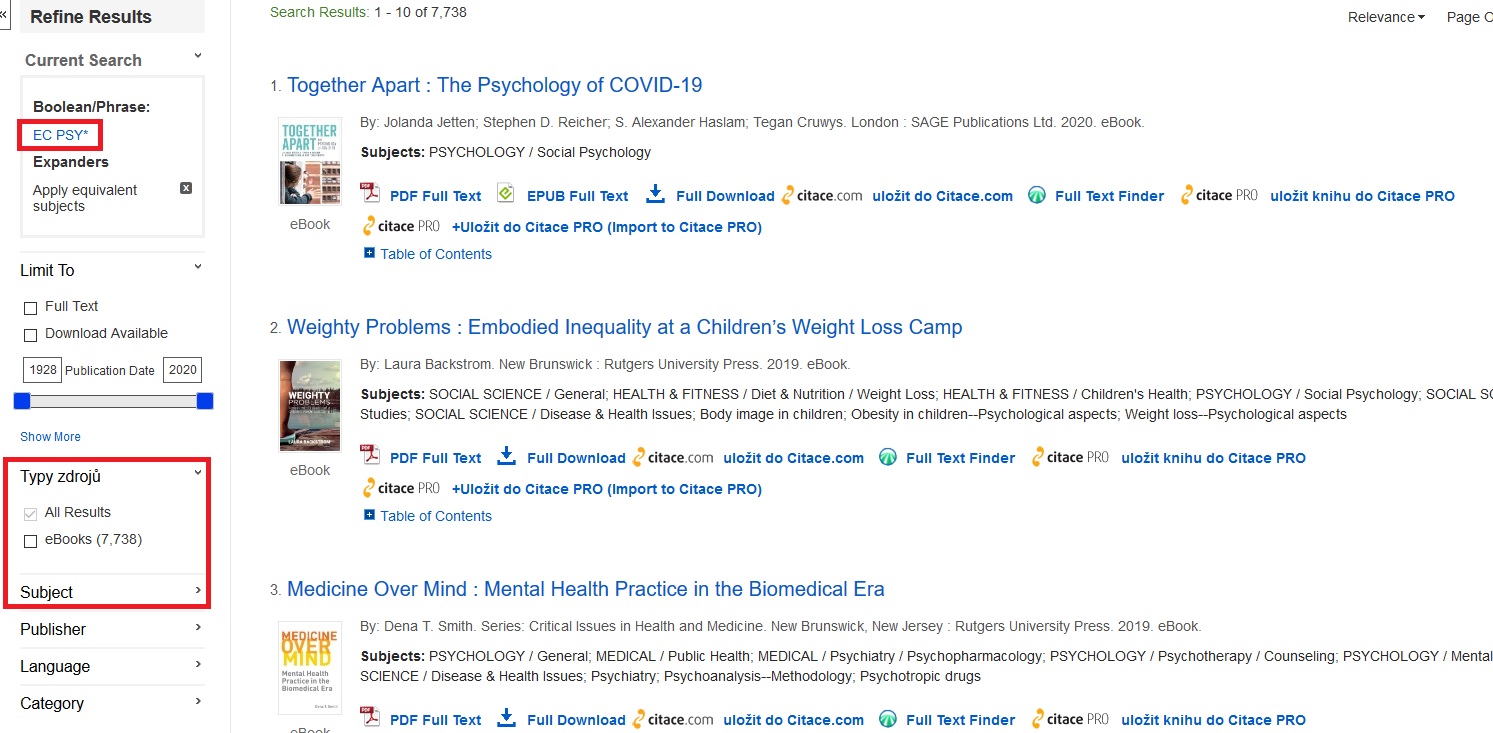 EBSCO Ebook Academic Collection –zobrazení konkrétního titulu
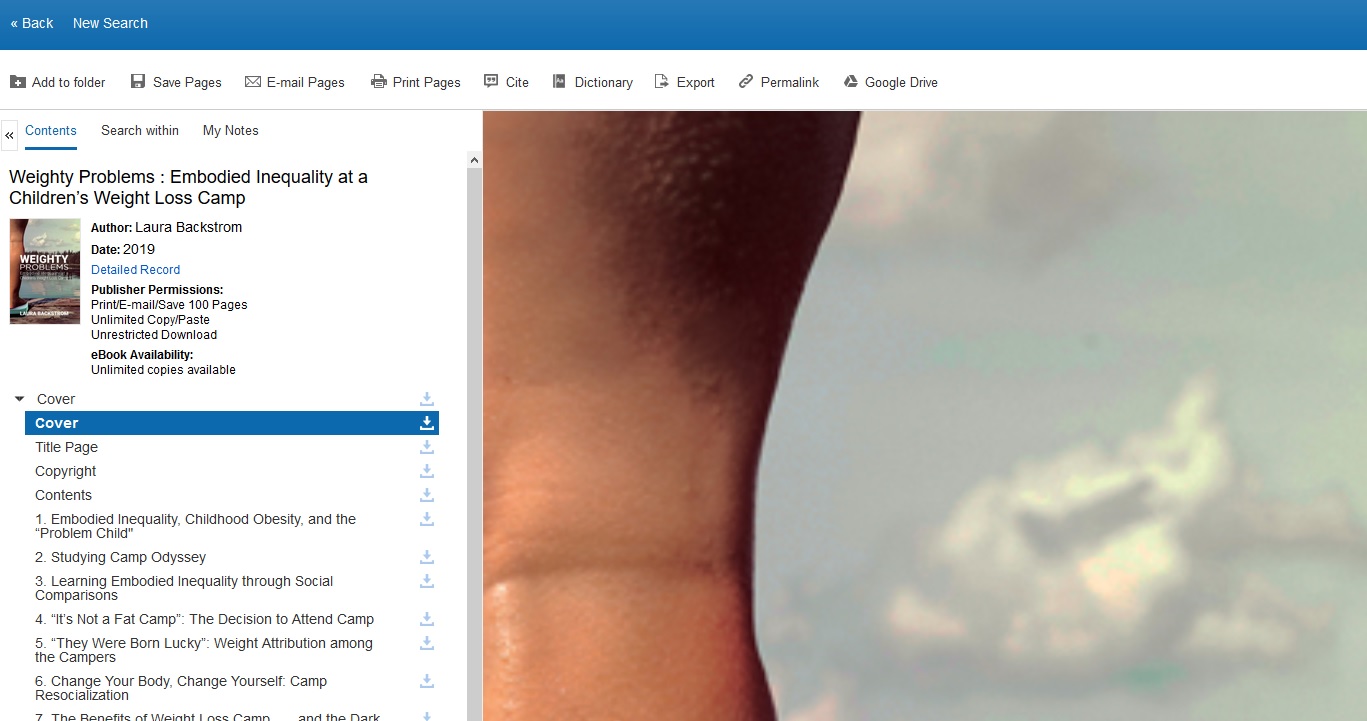 Výpůjčka e-knih - Adobe Digital Editions
Ke stažení (vypůjčení) e-knih je potřebné nainstalovat do počítače  Adobe® Digital Editions a aktivovat AdobeID 
 E-knihy lze stáhnout do kteréhokoliv zařízení, které podporuje Adobe® Digital Editions 
 Možnost číst knihy na zařízení s OS Android (android market) a iPad
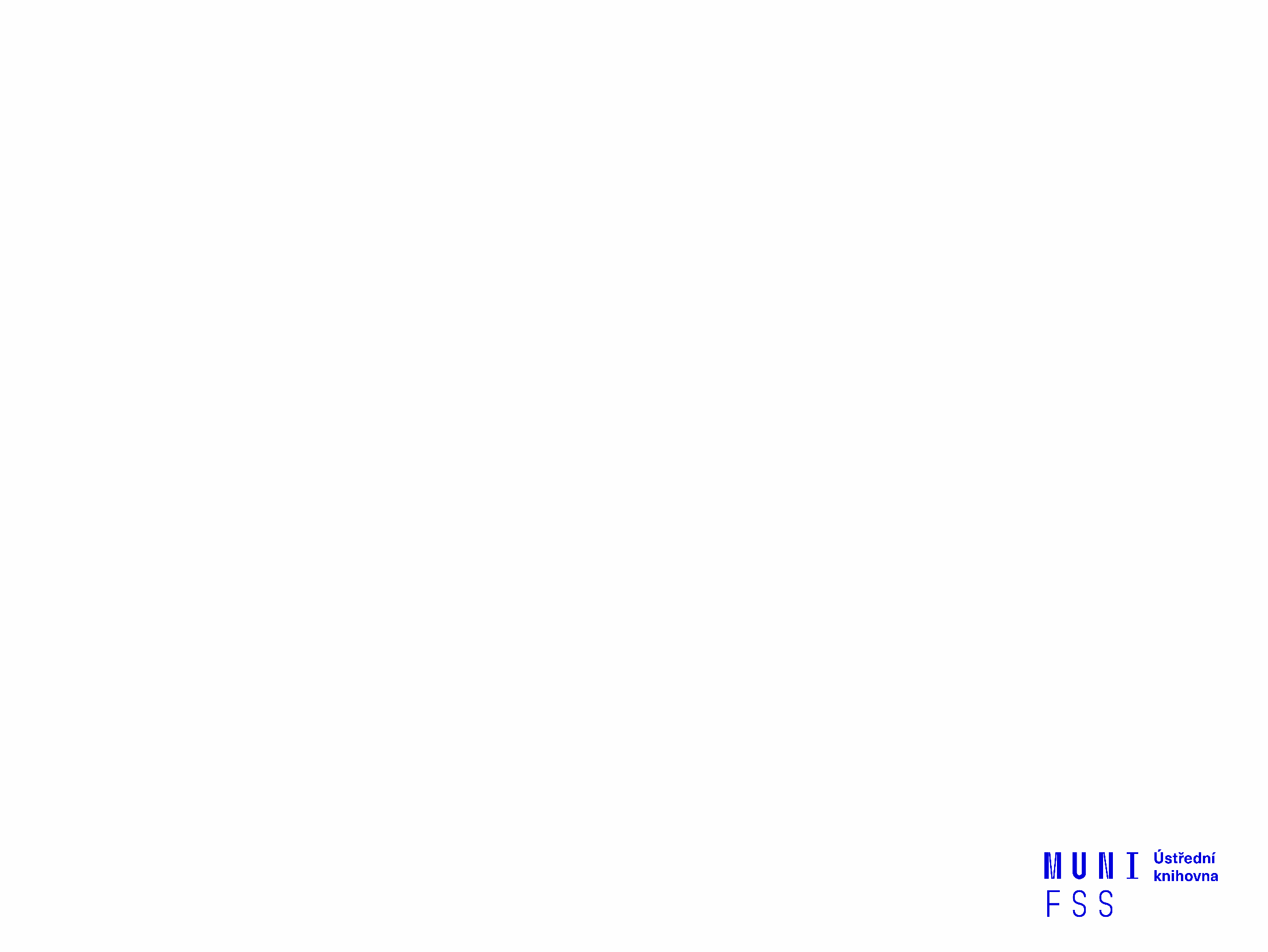 Adobe Digital Editions
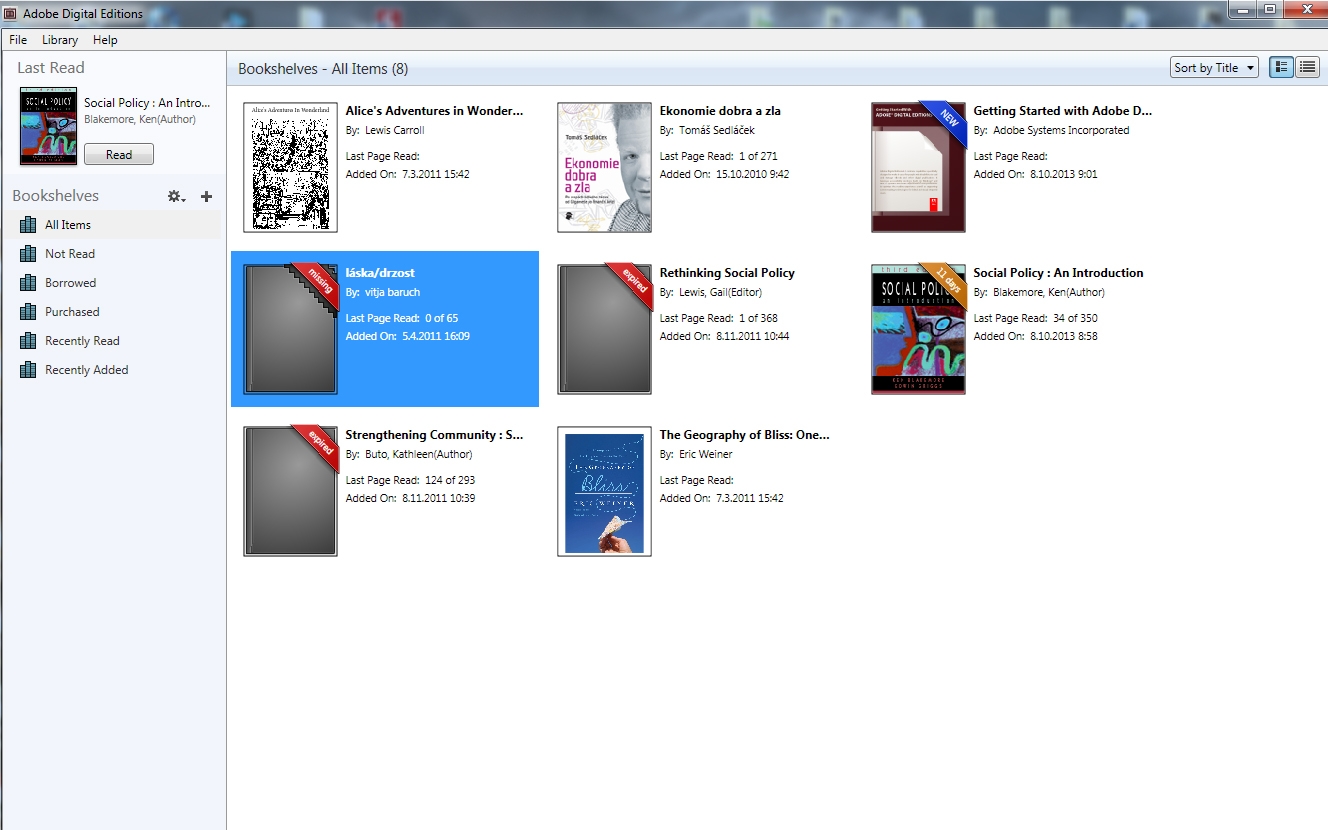 Adobe Digital Editions - otevřená kniha
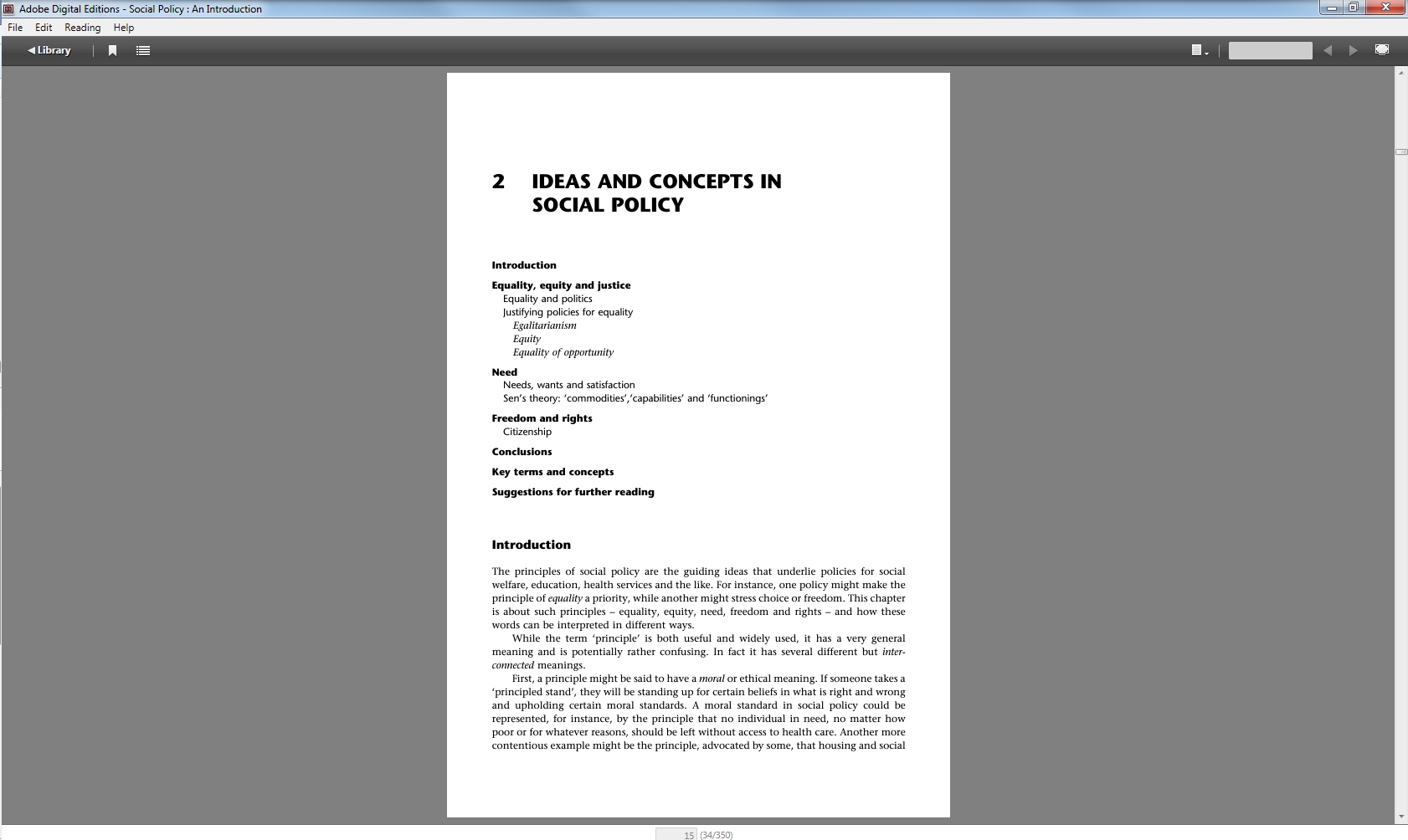 Sage Knowledge
Více než 1700 e-knih
Vydavatelství Sage Publications
 kolekce:
 Counseling and Psychotherapy -
 Geography, Earth & Environmental Science 
 Health and Social Care
 Media, Communication & Cultural Studies 
 Politics and International Relations
 Psychology
 Sociology
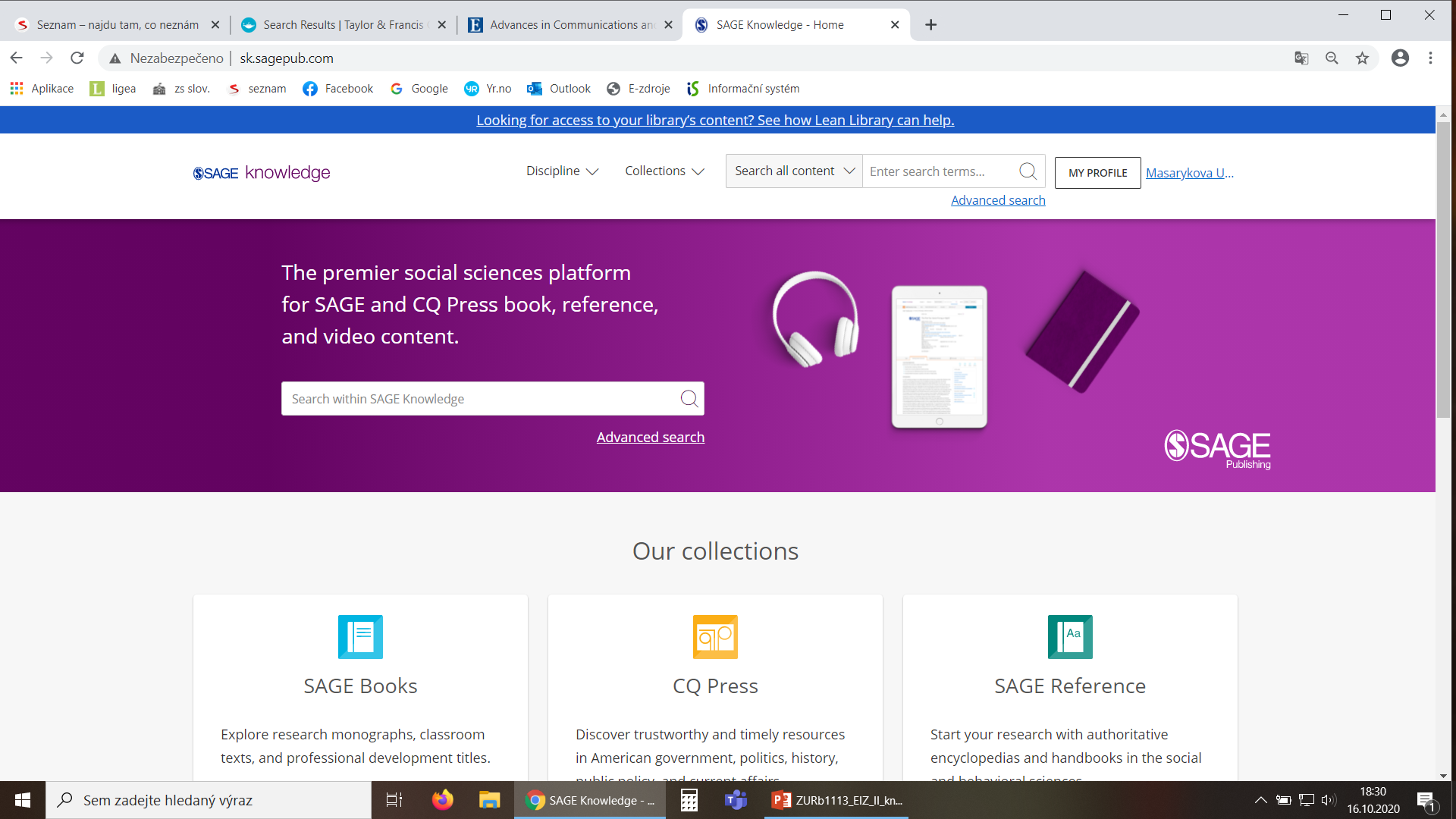 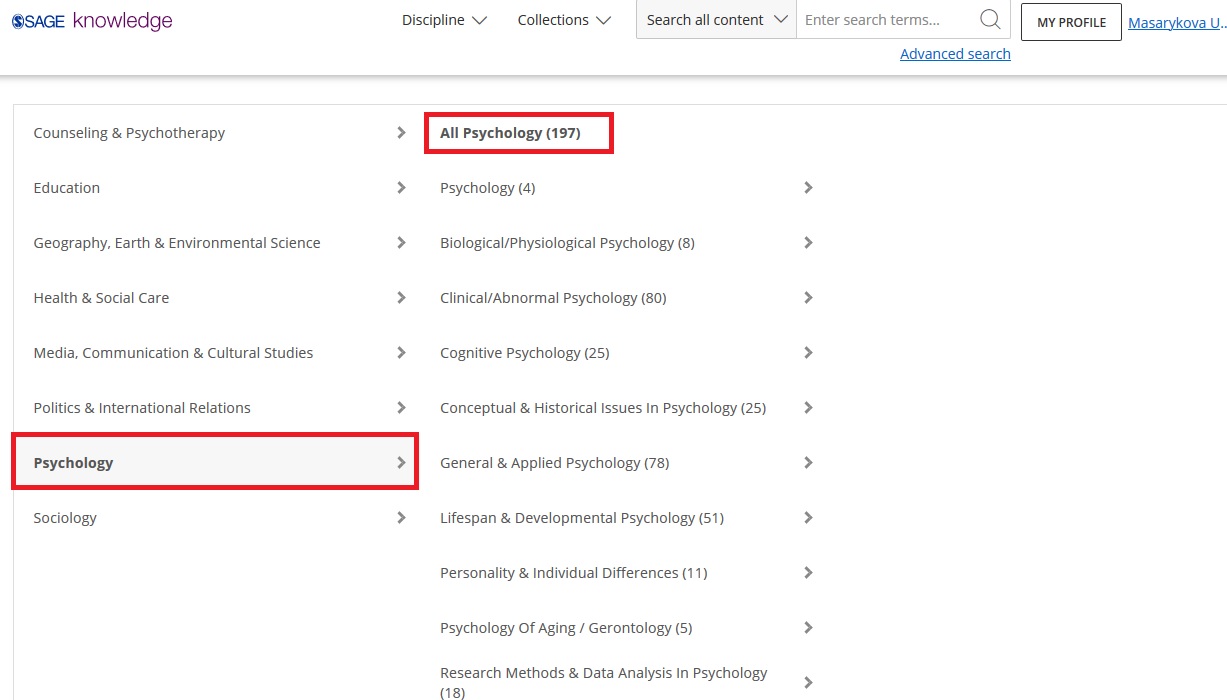 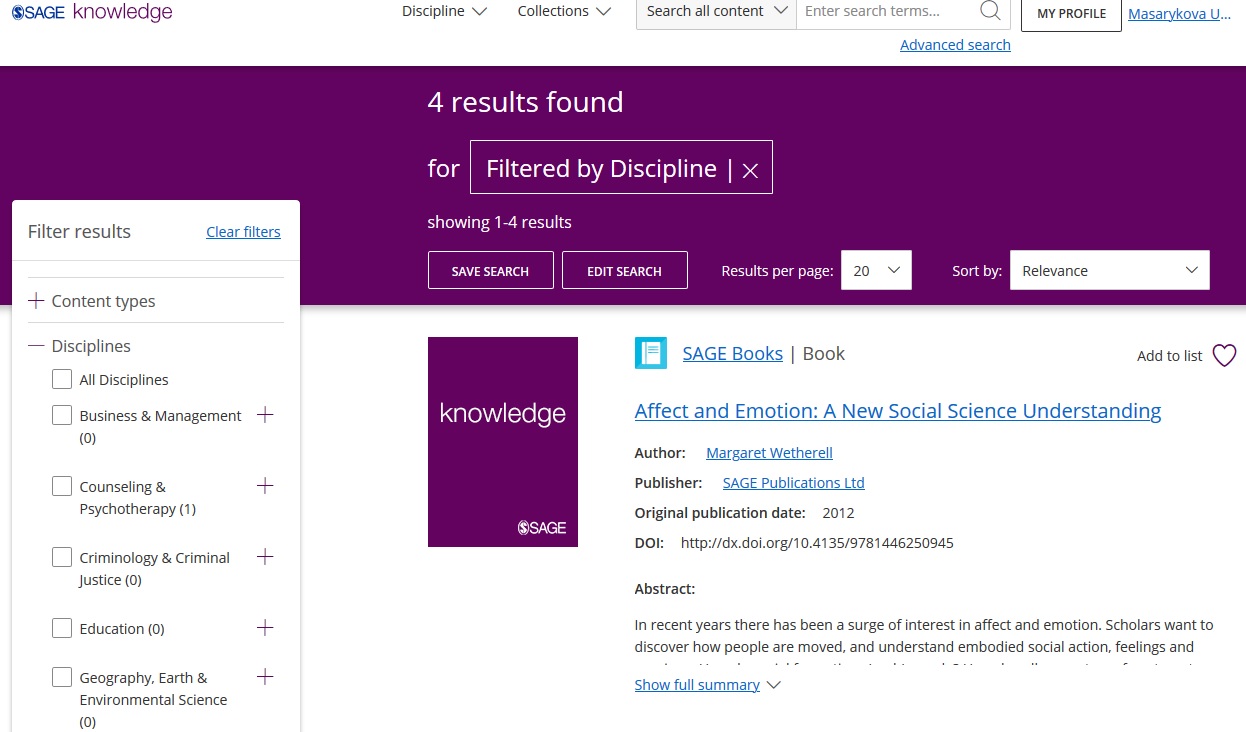 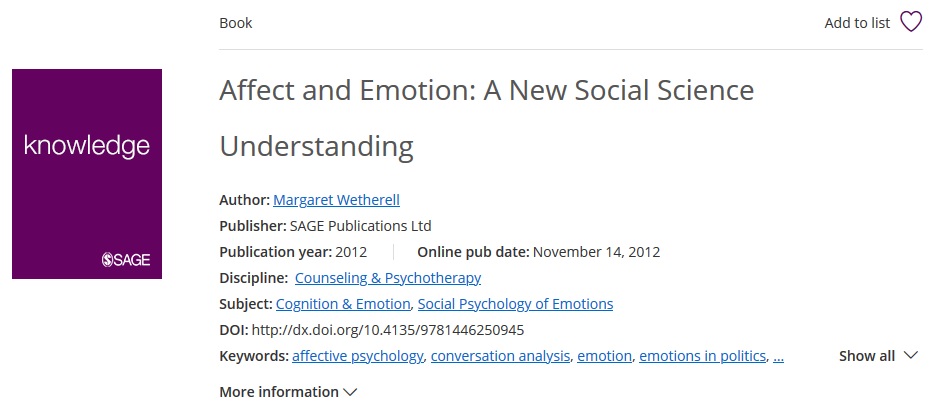 Práce s e-knihou
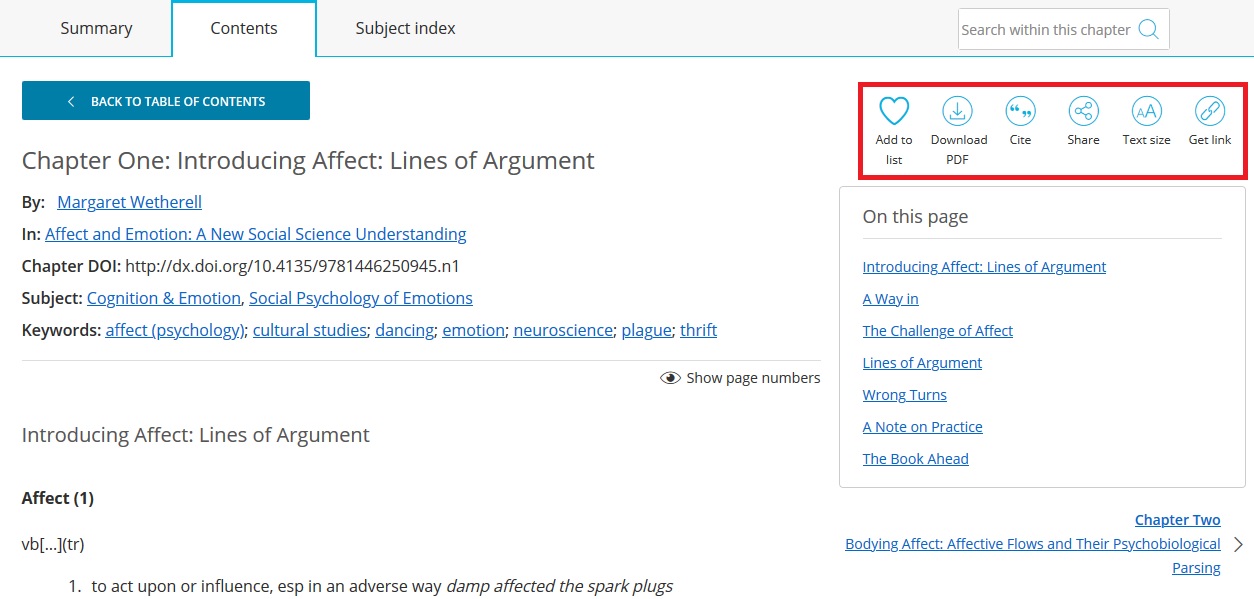 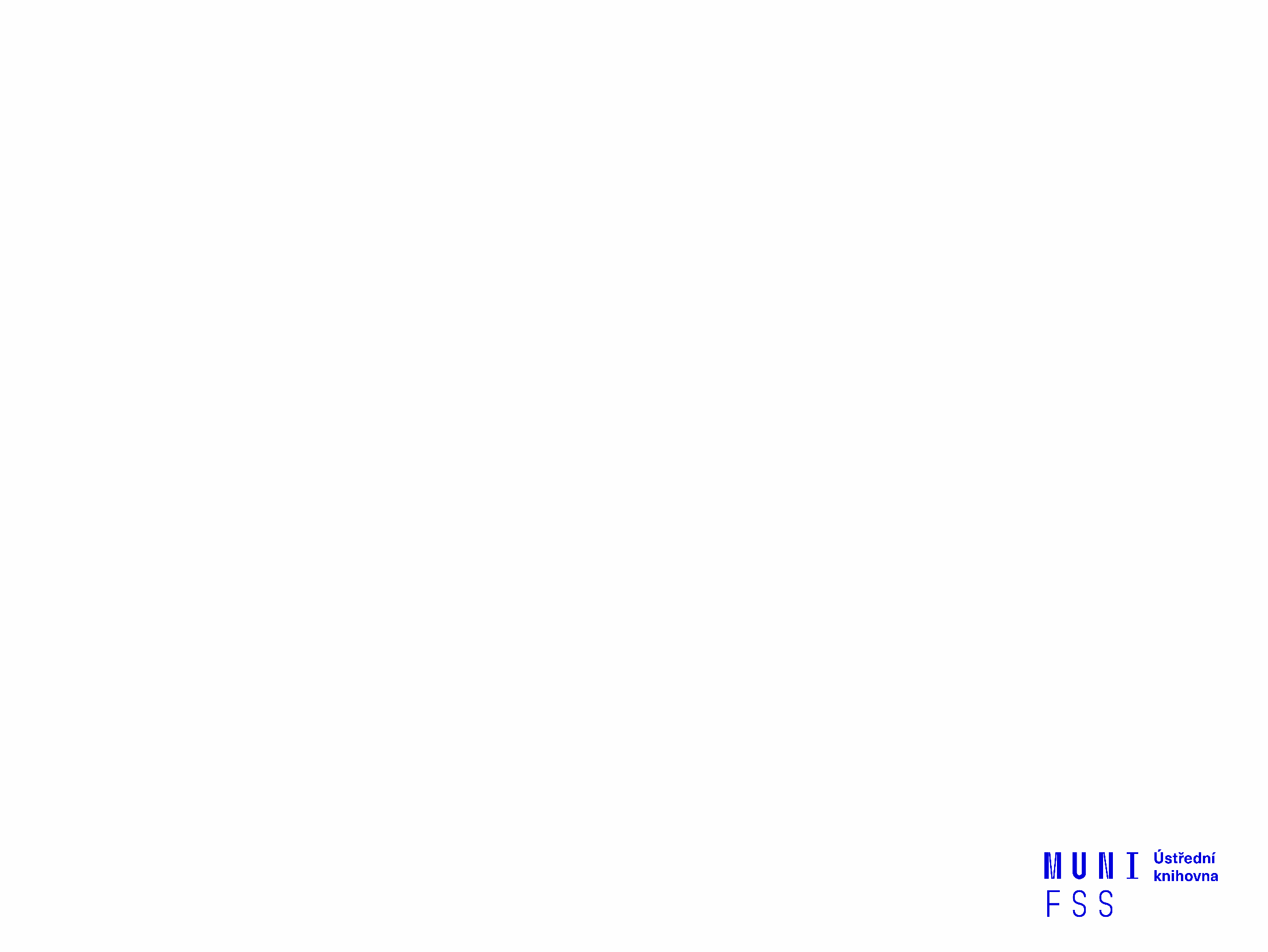 Gale Virtual Reference Library
Knihy převážně encyklopedického charakteru
Cca 40 e-knih
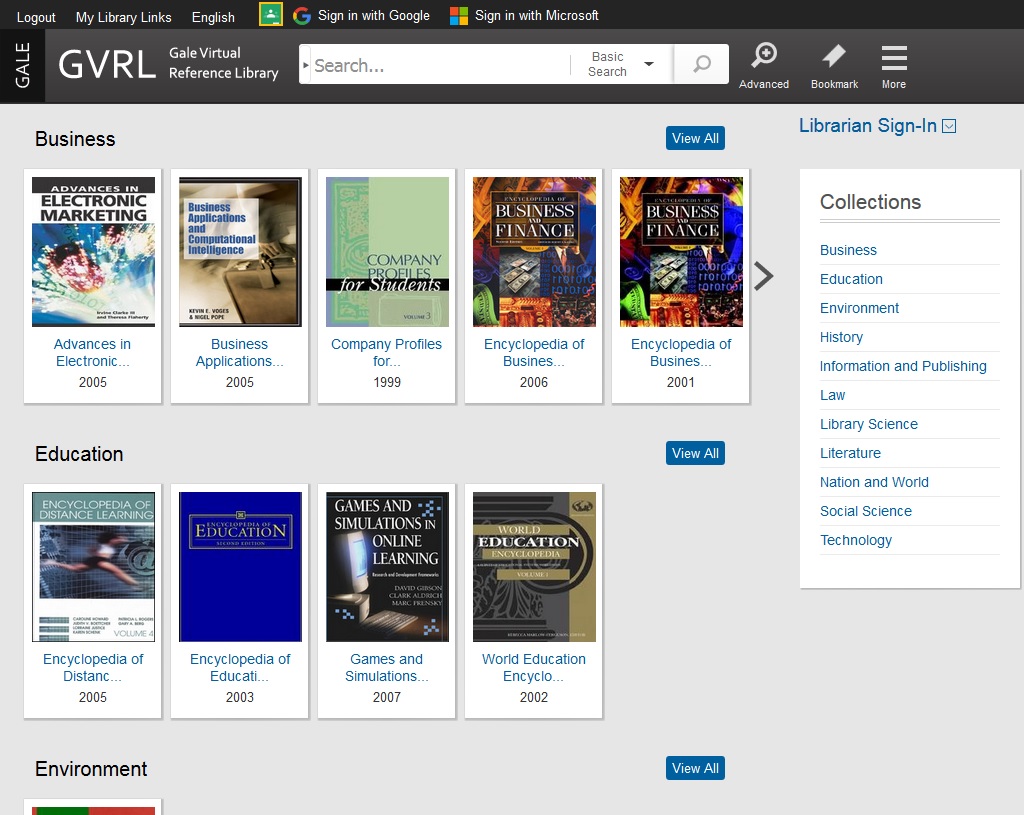 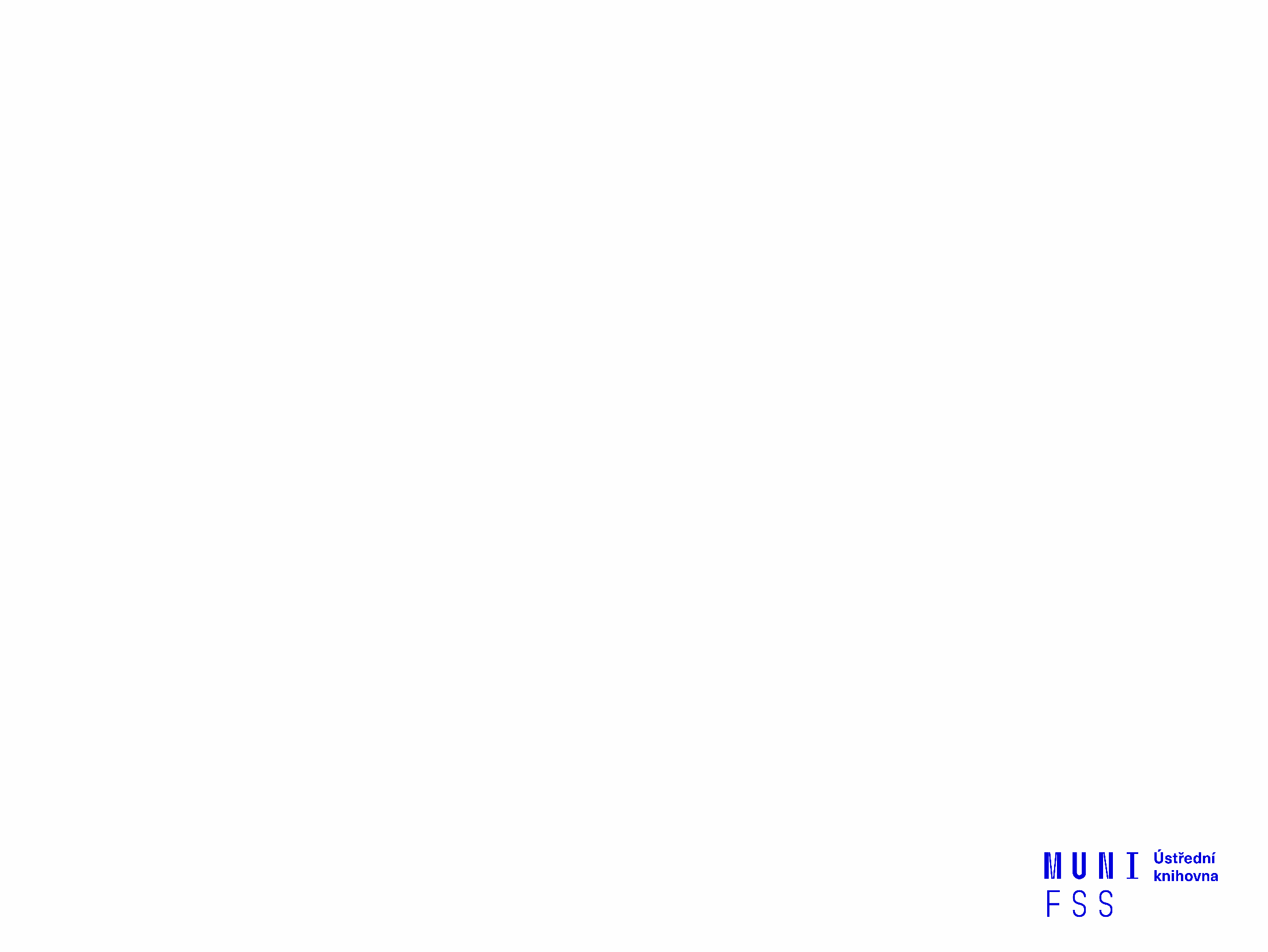 Online knihovna Bookport
Knihy můžete číst na počítači, tabletu nebo mobilním telefonu 
České odborné knihy od nakladatelství Grada,  
    Portál, Jota, Galén, Karolinum a další. 
 K přihlášení Vám bude stačit jen UČO a primární     heslo, není potřeba ani vzdálený přístup.
Návod pro přihlášení na počítači nebo Návod pro instalaci aplikace do mobilního telefonu, po instalaci aplikace Bookport je možné číst i bez připojení k internetu.
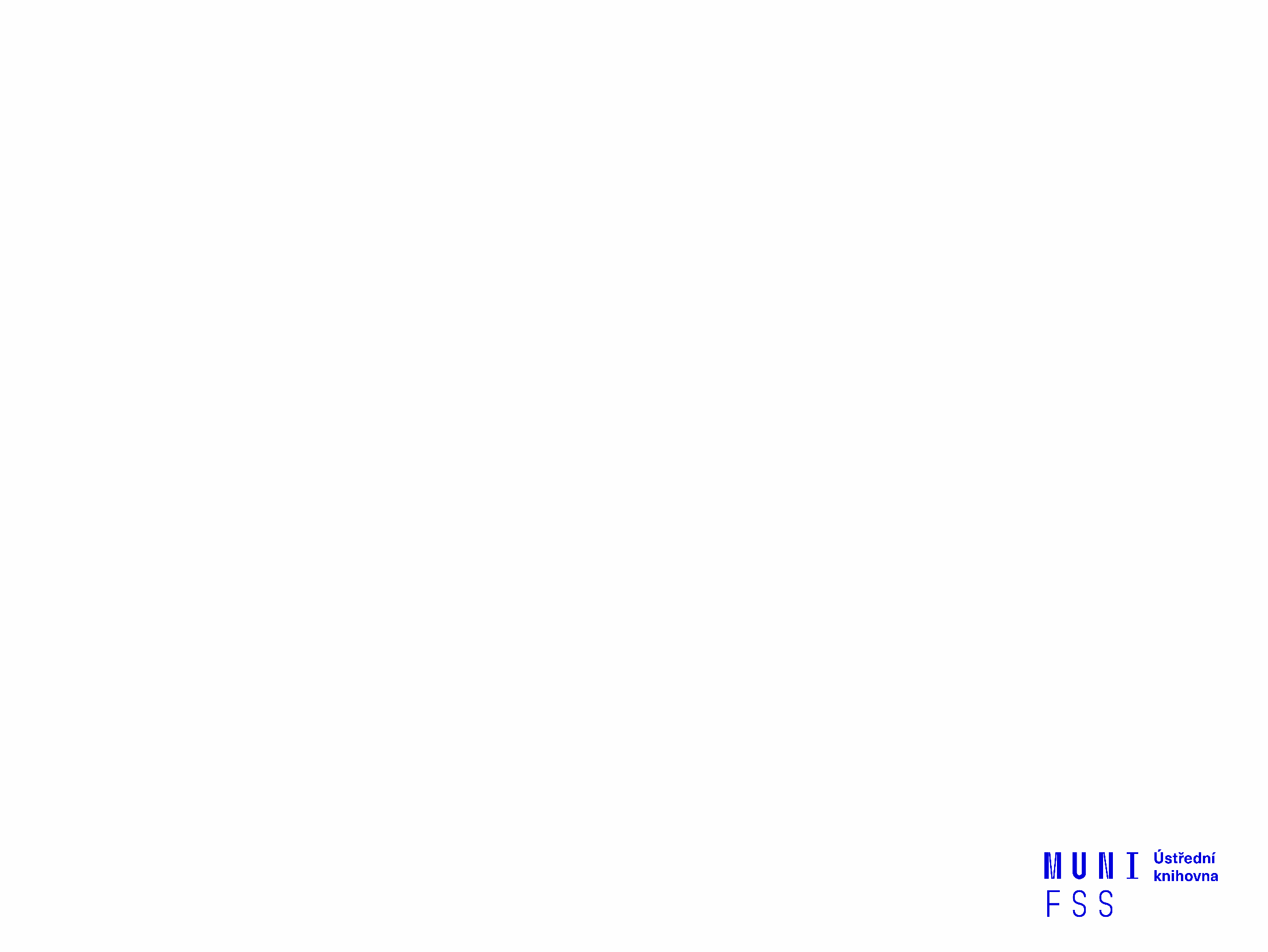 Demand Driven Acquisition (DDA)
kolekce knih (cca 200 000 titulů)
 uživatelé si vybírají na základě vlastních požadavků
 po 5 minutách mohou poslat knihovníkům  požadavek
      na nákup
 výhodou je téměř okamžitá dostupnost knihy (pokud je daný požadavek schválen)
 Více na webu knihovny v sekci E-kniha na počkání
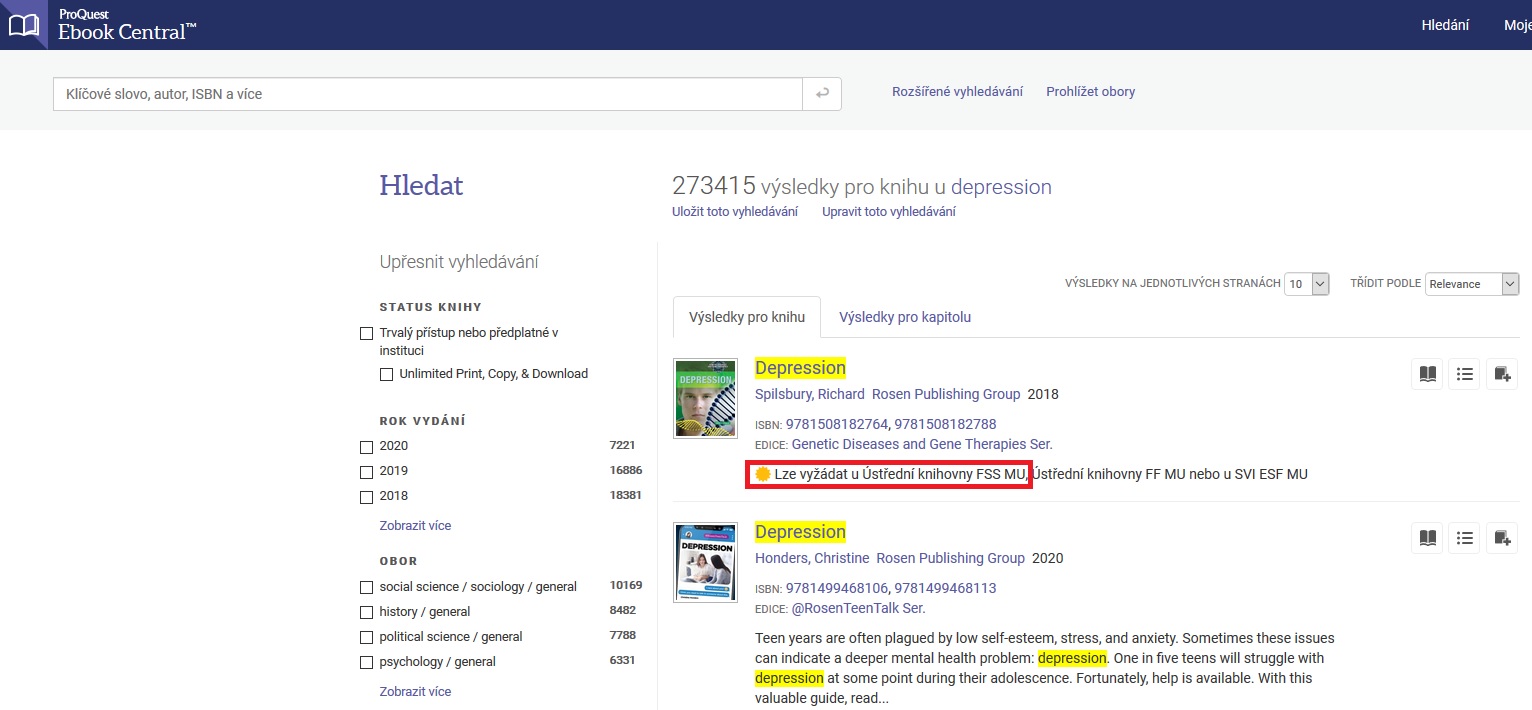 Zkušební přístupy do databází
CEEAS (Central and Eastern European Academic Source) - přístup do 31. 5.
Kolekce obsahuje více než 400 plnotextových publikací ze zemí střední a východní Evropy. Zastoupeny jsou mezinárodní vztahy, politologie a další společenskovědní obory.

Routledge Encyclopedia of Philosophy - do 30. 4. 2021
U příležitosti 20. výročí vzniku online verze Routledge Encyclopedia of Philosophy od vyd. Routledge/Taylor and Francis je dočasně zpřístupněna zdarma bez nutnosti registrace její velká část (cca 2000 článků).

Project Syndicate - do 22. 3. 2022
Project Syndicate je nezisková mezinárodní zpravodajská organizace, která produkuje a dodává originální, vysoce kvalitní komentáře a názory globálnímu publiku. Obsahuje exkluzivní příspěvky předních politických lídrů, vědců, podnikatelů a občanských aktivistů z více než 100 zemí.
Tip na e-knihu 
The Sage Encyclopedia of Qualitative Research Methods

https://sk.sagepub.com/reference/research
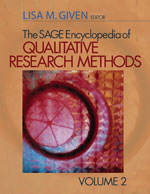 Zadání úkolů
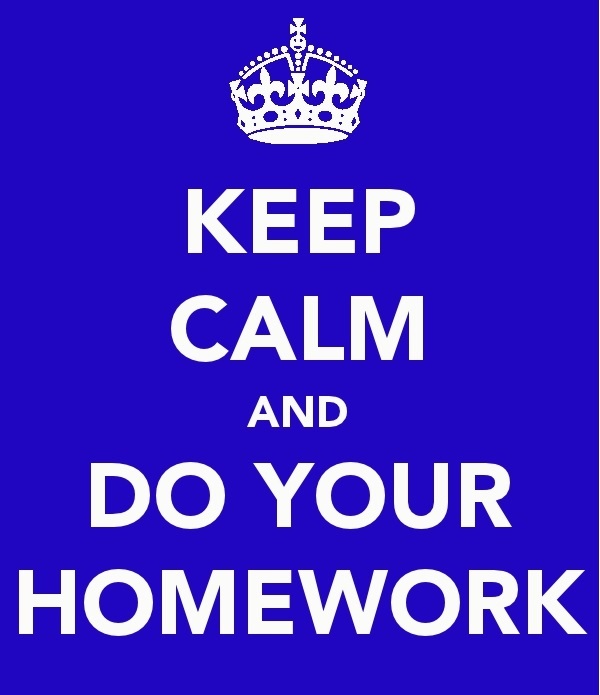 2. Dílčí praktický úkol

Závěrečná rešerše
Zdroj: https://mansukhmann.wordpress.com/2012/12/15/got-homework/keep-calm-and-do-your-homework/
Shrnutí
E-knihy I.


EBSCO eBook Academic Collection
Multioborová databáze, více jak 180.000 e-knih

Sage Knowledge
Více než 1700 e-knih od vydavatele Sage Publications

Gale Virtual Reference Library
Multioborová databáze, cca 40 e-knih
E-knihy II.

Bookport
Online knihovna e-knih v češtině nakl. Grada, Portál, Jota a další

DDA - E-kniha na počkání
 na platformě Proquest Ebook Central, přes 500 000 titulů
Literatura
Steinerová, J. & Ilavská, J. (2010). Informačné stratégie v elektronickom prostredí. Bratislava: Univerzita Komenského v Bratislavě, 190 s. 
Hirschův index (h-index). (2015). Ústav vědeckých informací 1.LF UK a VFN. Dostupné z: http://uvi.lf1.cuni.cz/hirschuv-index-h-index
Informace z portálu ezdroje.muni.cz
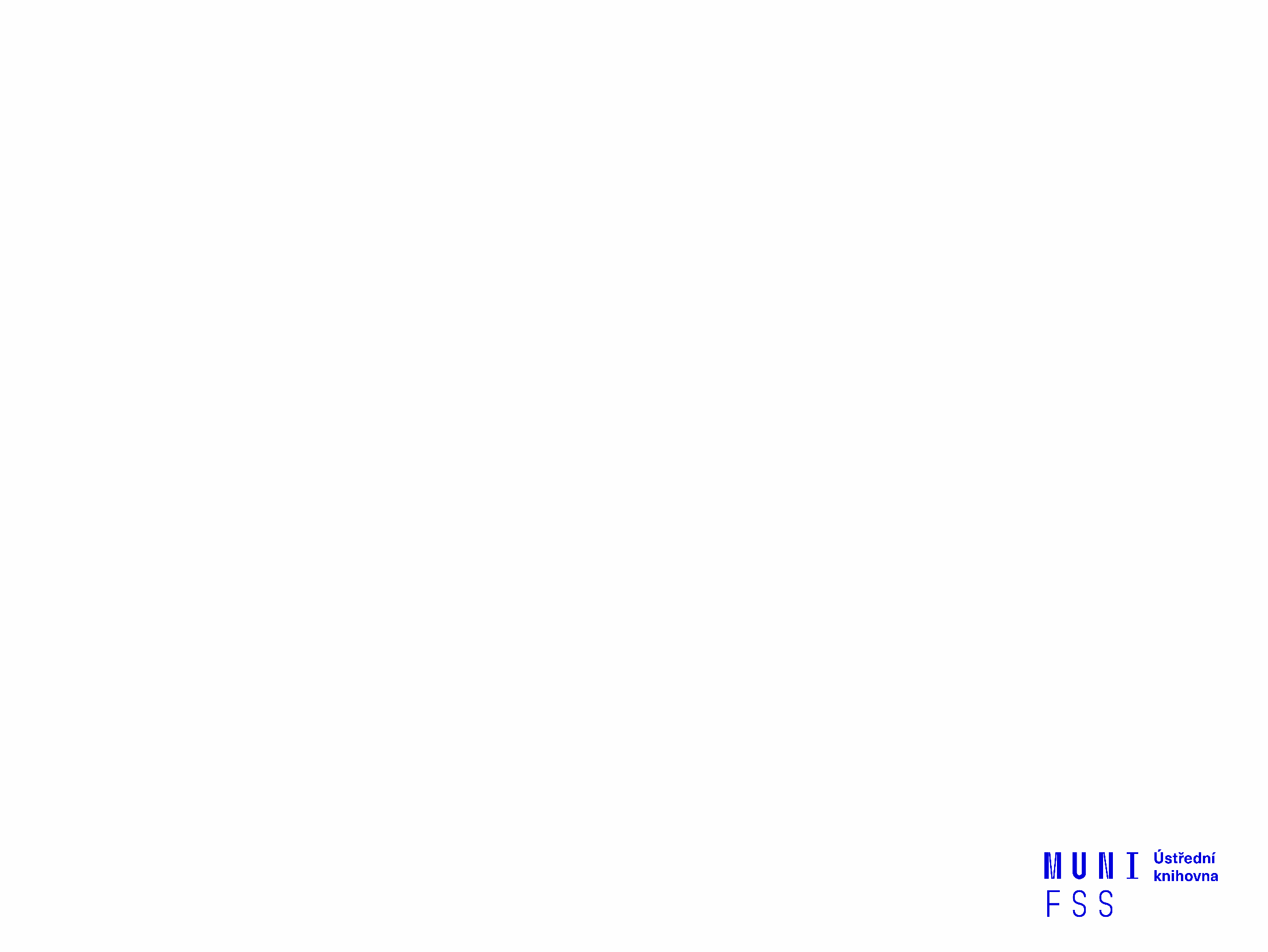 Děkuji vám za pozornost
Dana Mazancová
mazancov@fss.muni.cz